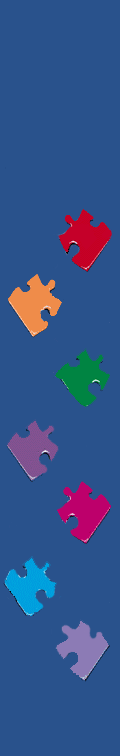 Career Choices
Putting the Pieces Together
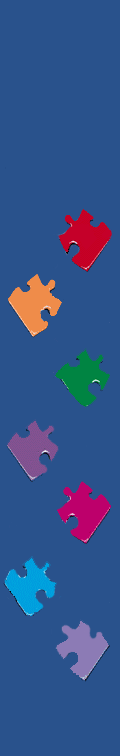 Career Choices
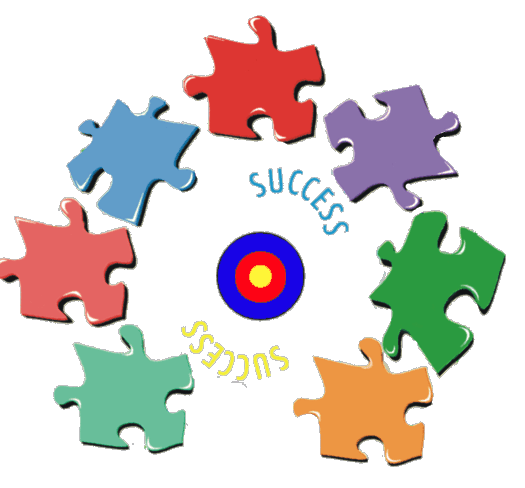 Interest
Goals
Planning
Skills
Salary
Preparation
Education
Planning
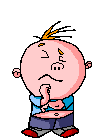 Steps:
What are your interest?
What do you want to be?
What are your skills?
What types of careers fit your skills and interest?
How do you prepare for the career?
Interest
What are your interests?
What do you like to do? 
What experiences have you enjoyed? 
What kind of school, religious, social, or sports activities do you like?
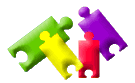 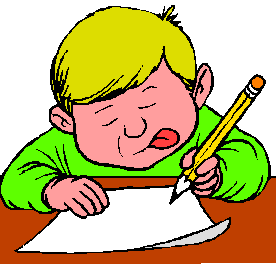 Interest
Make a list of 10 activities you have enjoyed doing
Interest
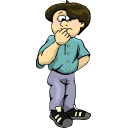 Evaluate interests
What you liked about the activities
What challenges did the activities offer
What skills do you need to continue in those activities
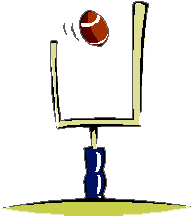 Career Goal
What is a Career Goal?
helps you focus on what you want to do for a living 
can be a specific job you want to do -- such as doctor or teacher
or can be a particular field you want to work in, such as medicine or education
Career Goal
What is your Career Goal?

	-Don’t limit your future

	-Career goal helps discover 	possibilities you wouldn't 	have thought of otherwise
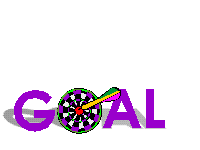 Career Goal
Why have Career Goal? 
To guide you into doing what you want with your life – rather than just drifting into a job
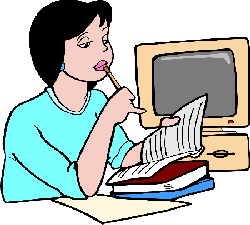 Career Goal
Career Goal Based on 
skills 
Interests
career possibilities
job trends
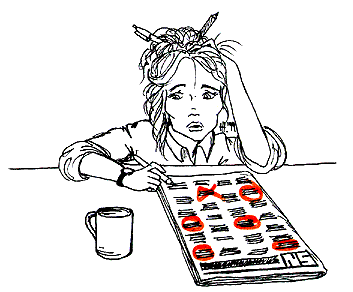 Career Goal
Chose career 
Think strategically about steps to accomplish goal 
Understanding and accomplishing career goal easier with career plan
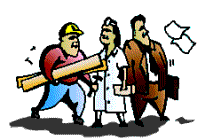 Career Plan
Determines your skills and interests
What career best suits your talents
What skills and training you need for chosen career
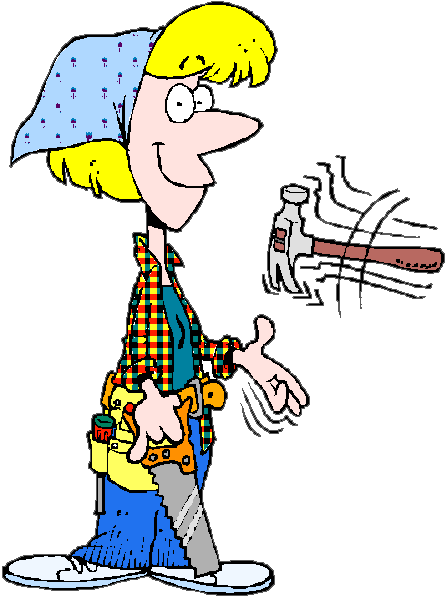 break
Career + Skills
What types of careers fit your 
skills and interest?
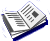 Day 2
Skills
What are your skills?
Evaluate school, volunteer, work, or leisure experiences
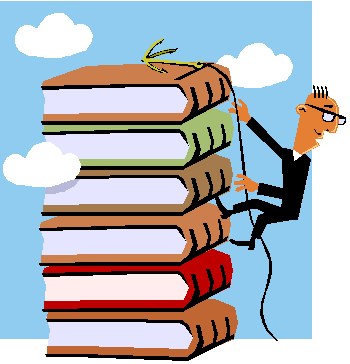 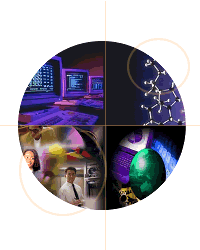 Skills
Make a list of your activities (clubs, organizations to which you belonged)
Make a list of any volunteer work you have done (either through social, civic or religious organizations).
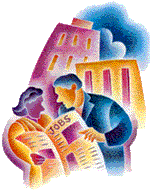 Skills
After assessing interests and skills, determine relationship between skills and interests and possible careers. 
You may need to research types of careers
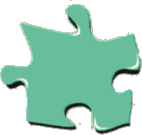 What are Your
Interests?
Interests
Any time is a perfect time to explore your interests seriously and to begin investigating your career choices.
Interest
Complete an interest inventory or assessment 
Helps determine what you like AND what you are good at
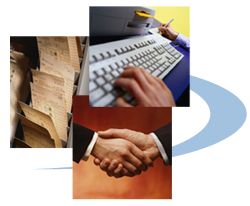 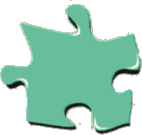 Interest 
Assessment
Ms. Everett’s Top Matching Career Clusters
10 Education and Training 
Education and training workers guide and train people. As a teacher, you could influence young lives. You could also support the work of a classroom teacher as a counselor, librarian, or principal. You could coach sports activities or lead community classes.  
9 Hospitality and Tourism 
Hospitality and tourism workers help people enjoy vacations and entertainment activities. You might work at a restaurant, resort, sports arena, theme park, museum, or hotel. For example, you might manage operations of a college cafeteria, guide high school students on a trip to Spain, or rent equipment at a recreation center.  
8 Arts, A/V Technology, and Communications 
Arts, audio/video technology, and communications workers use creativity and their talents on the job. You might work for an audience as a performer or artist. This includes painters, dancers, sculptors, actors, and singers. Or, you might work behind the scenes to make a performance successful. This includes set designers, editors, broadcast technicians, and camera operators.
Break
Type of School
Big or small
Urban or rural
Conference school or not
Degree or certificate
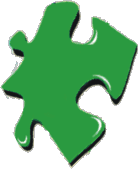 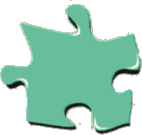 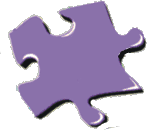 College
Public
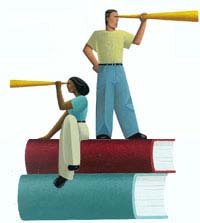 Religious
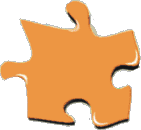 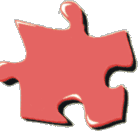 Athletics
Private
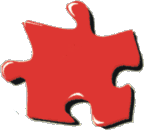 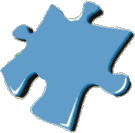 Trade
School
Academics
Day 3
Preparation
Selecting a School
Or
School Selecting You 
	*courses in high school
	*grades you make
	*class rank
	*results of your standardized tests 
	*life experiences 
All play a part in determining whether or not a 
college will admit you
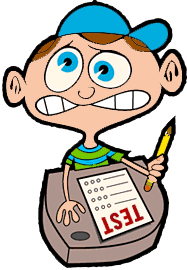 Preparation
Different Types of Schools 
Certificate Program
Vocational
Technical
Community college
Colleges
State universities
Universities
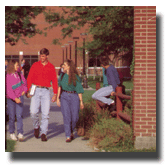 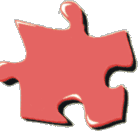 Education Requirements
Education
What education is required for your chosen career?
Salary
Consider salary range for career
Standard of Living
Job Satisfaction
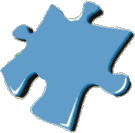 Salary Information
Career Trends
Georgia Careers provides information on career trends and options
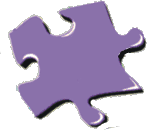 Career
Trends
Jobs People Do
Explore the Jobs People Do – Career One Stop/PAWS JobLand
Learn about what people do at work and how they make our world a better place.
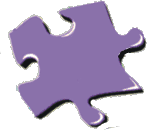 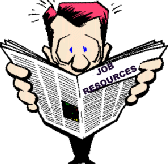 Wow Careers!
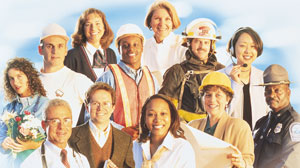 See what people "on the job" say about your dream career!
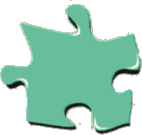 WOW Careers!
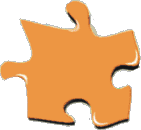 First Gov for Kids
Or
Career One Stop
Career Choices
Information on different careers
First Gov for Kids or Career One Stop
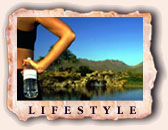 Lifestyle
Think about your future
Consider what's important to your daily life
A career that required travel? 
Or weekends?
Or nights?
Is the amount of money important?
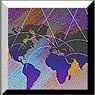 Lifestyle
Job requiring moving on regular basis? 
What hours of day—or night—will you be working?
Choose three or four aspects of your future lifestyle that are most important.
Explore
Ask adults questions about their jobs 
They'll be happy you asked
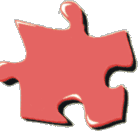 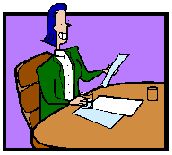 Day 4
Explore
What do they enjoy most about their jobs…and 
What they enjoy least!
Ask what skills someone needs to be successful in that occupation
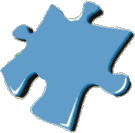 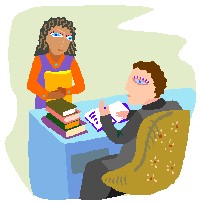 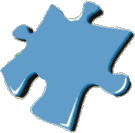 Explore
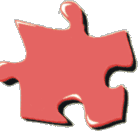 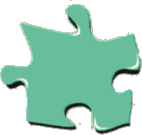 Find out what high school and/or college classes are important
Ask how much education is required
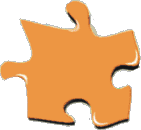 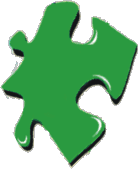 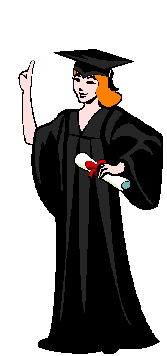 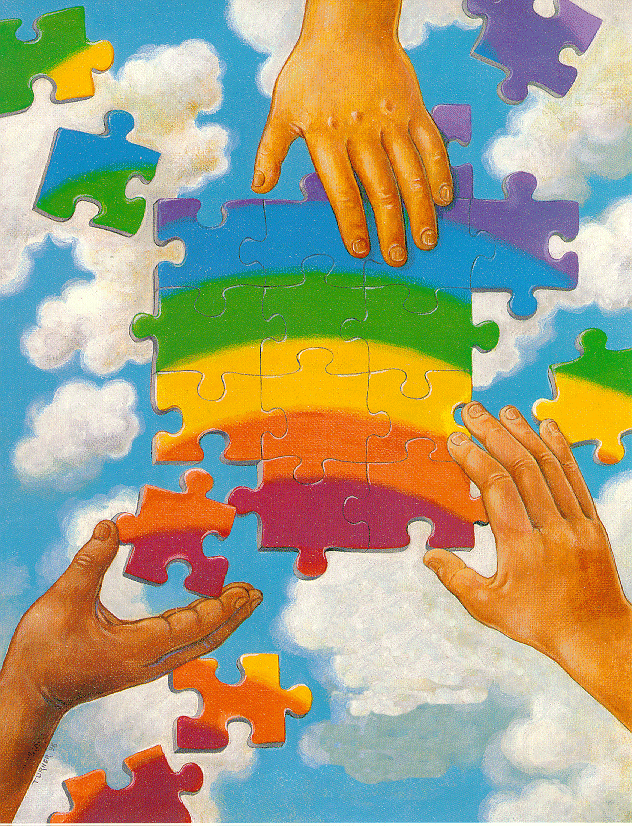 Put the pieces together.
Resources
These Internet sites can provide career information and were used in this presentation

Career Plan
Types of Careers
Job Star Central
First Gov for Kids
Career One Stop
What Do They Do?
Interest Assessment 
Career Education
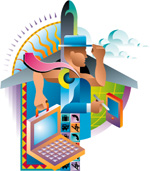